Korpusová lingvistika
CJBB85 Počítačové nástroje pro češtinu
Mgr. Jakub Machura
415795@mail.muni.cz
Co nás čeká?
nástroje běžící na pražské platformě:
SyD
Morfio
Kwords
Treq

brněnský korpusový manažer Sketch Engine
Word Sketch
Tezaurus
N-gramy
Skell
11. 3. 2018, 2/12
https://app.sketchengine.eu/


http://ske.fi.muni.cz


http://korpus.cz
11. 3. 2018, 3/12
SyD
https://syd.korpus.cz/

nástroj pro korpusový průzkum variant

synchronní a diachronní část
11. 3. 2018, 4/12
Morfio
https://morfio.korpus.cz/

slovotvorný výzkum, zejména derivace

více informací v hodině věnované slovotvorbě
11. 3. 2018, 5/12
KWords
https://kwords.korpus.cz/
nástroj pro identifikaci klíčových slov
součást projektu A Needle in a Haystack
zkoumaný text je porovnáván s korpusem (referenční text)
11. 3. 2018, 6/12
Treq
https://treq.korpus.cz/
databáze překladových ekvivalentů
vytvořeno automaticky na základě dat z paralelního korpusu InterCorp.
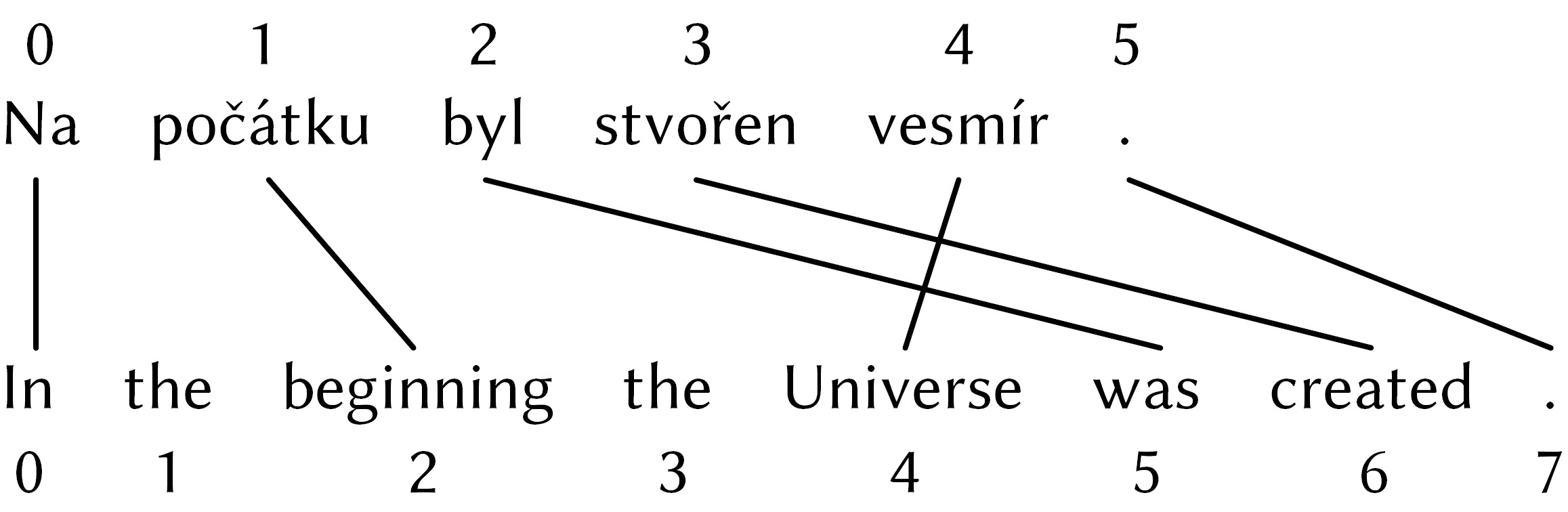 Převzato z http://wiki.korpus.cz/lib/exe/fetch.php/manualy:carky_gdfa.jpg?cache=
11. 3. 2018, 7/12
Treq
https://treq.korpus.cz/
databáze překladových ekvivalentů
vytvořeno automaticky na základě dat z paralelního korpusu InterCorp.
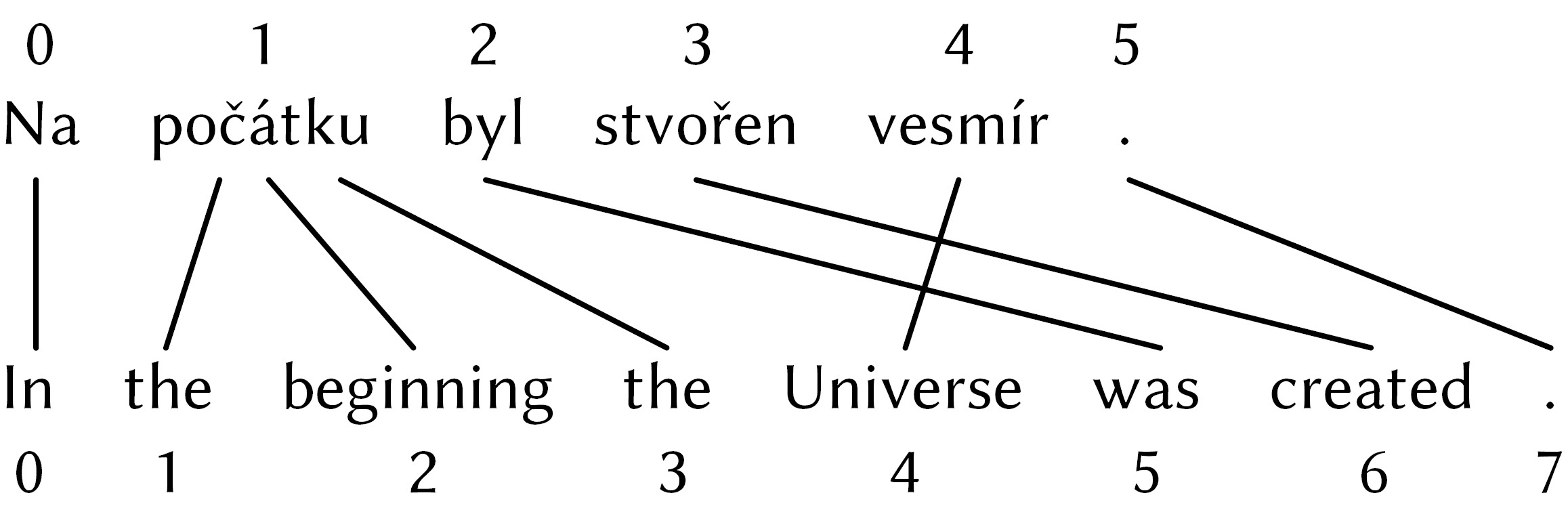 Převzato z http://wiki.korpus.cz/lib/exe/fetch.php/manualy:carky_gdfa.jpg?cache=
11. 3. 2018, 7/12
Sketch Engine
komerční korpusový manažer
Lexical Computing
500 korpusů (převážně webových) ve více než 90 jazycích
atributivní značkovací systém
tagset: https://nlp.fi.muni.cz/projekty/ajka/tags.pdf
https://app.sketchengine.eu/
11. 3. 2018, 8/12
Sketch Engine – Word Sketches
tzv. slovní profily
sdružují kolokace slov na základě gramatických relací (podmět, přísudek, atribut, …)
hodnoty frekvence a skóre
https://old.sketchengine.co.uk/corpus/wsdef?corpname=preloaded/cstenten17_mj2
11. 3. 2018, 9/12
Sketch Engine: Tezaurus
obecně: „Ucelený obraz lexikálního systému (popř. jeho části) v slovníkové podobě, organizovaný pojmově, významově, věcně; vystavěný na principu onomaziologickém (tj. od významu k formě).“ (Čermák, Hladká. NESČ, https://www.czechency.org/slovnik/TEZAURUS)   
využití Word Sketches a jejich následného porovnání
11. 3. 2018, 10/12
Sketch Engine: n-gramy
sled po sobě jdoucích položek z dané posloupnosti
unigram, bigram, trigram…
kolokace vs. n-gram

The office building was demolished yesterday.

5 bigramů a 2 kolokace			office building
												to demolish a building
11. 3. 2018, 11/12
Sketch Engine: SkELL
https://csskell.sketchengine.co.uk/run.cgi/skell

webová aplikace pro učení jazyka na základě dat z korpusu
11. 3. 2018, 12/12